KHỞI ĐỘNG
Thực hiện bài tập sau:
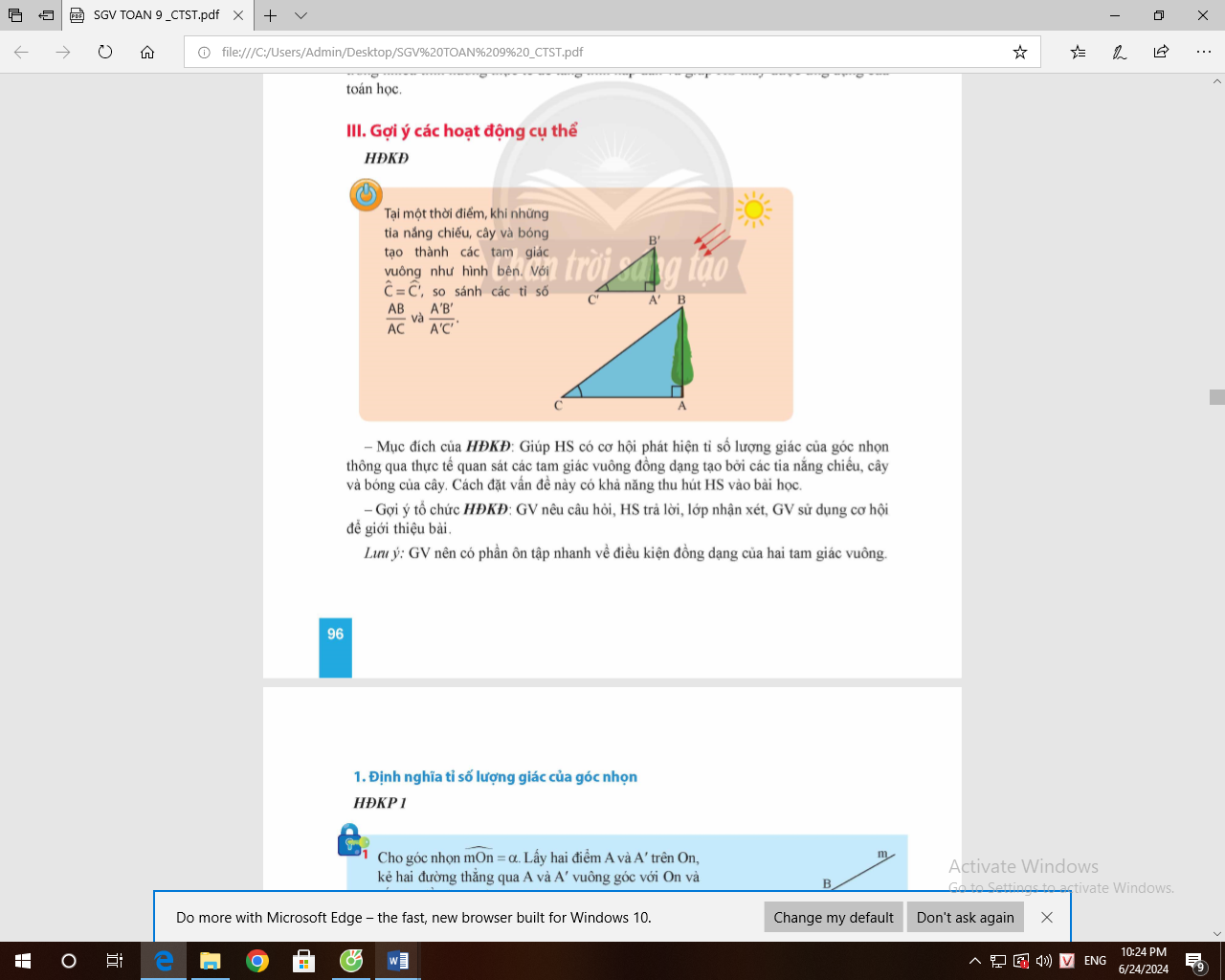 Đặt vấn đề: Trong một tam giác vuông biết độ dài của hai cạnh thì có biết độ lớn của các góc nhọn không?
Bài 1 
      TỈ SỐ LƯỢNG GIÁC CỦA GÓC NHỌN
1. Định nghĩa tỉ số lượng giác của góc nhọn
2. Tỉ số lượng giác của các góc đặc biệt
TỈ SỐ LƯỢNG 
GIÁC CỦA 
GÓC NHỌN
3. Tỉ số lượng giác của hai góc phụ nhau
4. Sử dụng máy tính cầm tay tính tỉ số 
lượng giác của một góc nhọn
HOẠT ĐỘNG HÌNH THÀNH KIẾN THỨC

1. Định nghĩa tỉ số lượng giác của góc nhọn :
Cho moät tam giaùc ABC vuoâng taïi A coù goùc B =  .
A
caïnh keà
caïnh ñoái
C
B
 AC laø caïnh ñoái cuûa goùc B
 AB laø caïnh keà cuûa goùc B
Caùc tæ soá löôïng giaùc cuûa goùc nhoïn 
Coâng thöùc
Đối
 Tæ soá giöõa caïnh ñoái vaø caïnh huyeàn ñöôïc goïi laø sin cuûa goùc  , kyù hieäu laø sin.
Sin =
Sin =
Huyền
Kề
 Tæ soá giöõa caïnh keà vaø caïnh huyeàn ñöôïc goïi laø cosin cuûa goùc  , kyù hieäu laø cos.
Cos =
Huyền
Đối
 Tæ soá giöõa caïnh ñoái vaø caïnh keà ñöôïc goïi laø tang cuûa goùc  , kyù hieäu laø tan.
Tan =
Kề
 Tæ soá giöõa caïnh keà vaø caïnh ñoái ñöôïc goïi laø coâtang cuûa goùc  , kyù hieäu laø cot.
Kề
Cot =
Đối
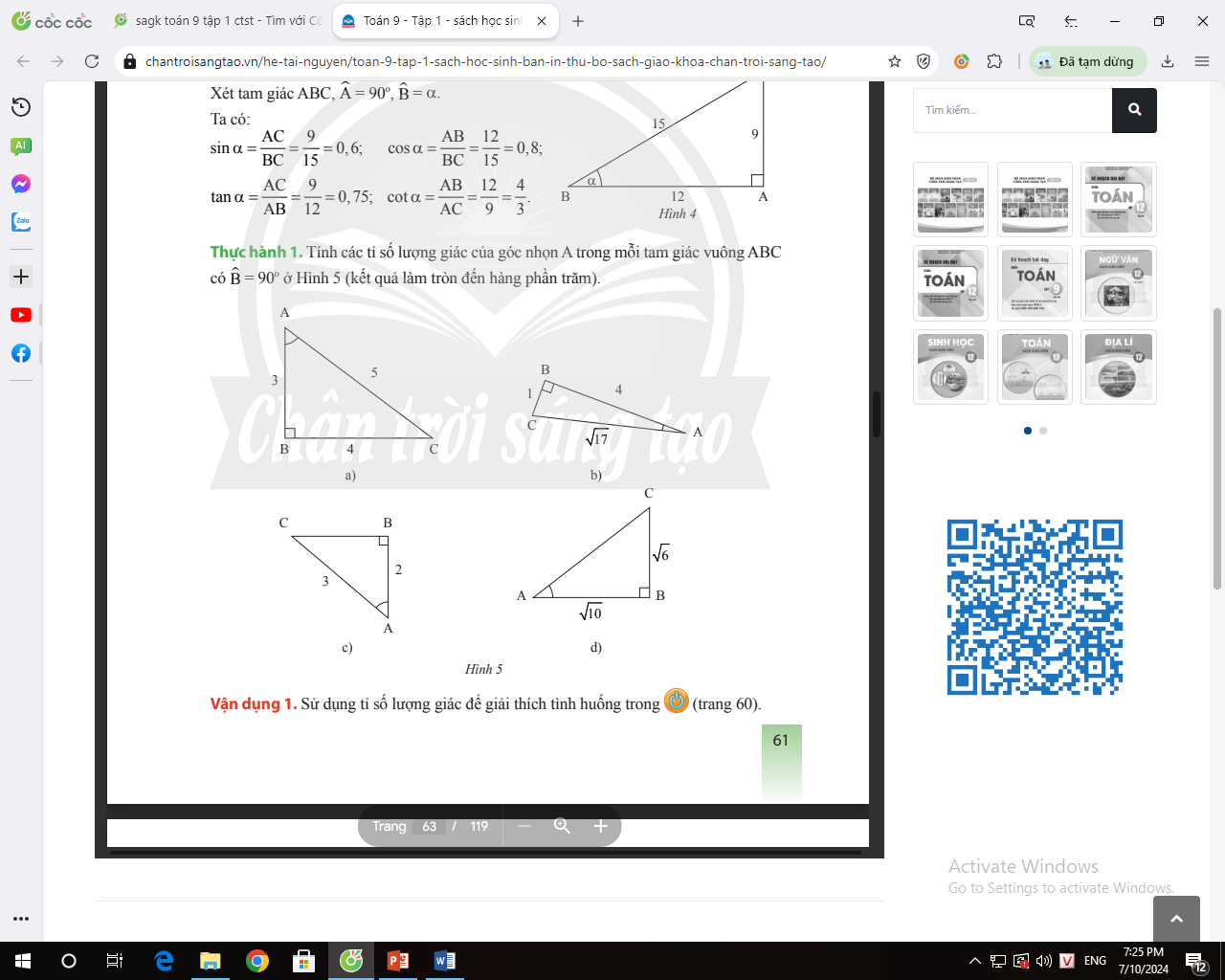 Bài giải:
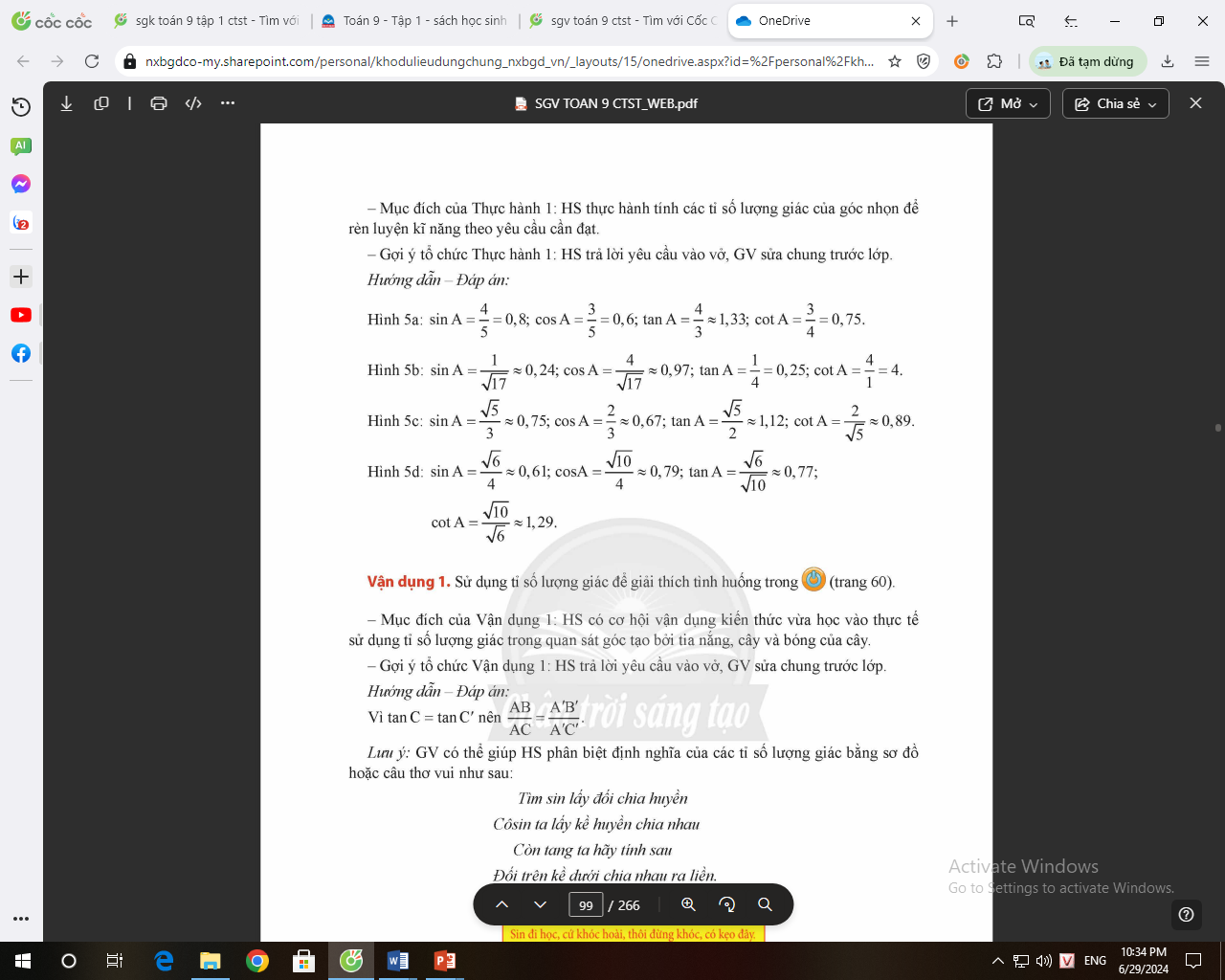 2. Tỉ số lượng giác của các góc đặc biệt
HĐKP2
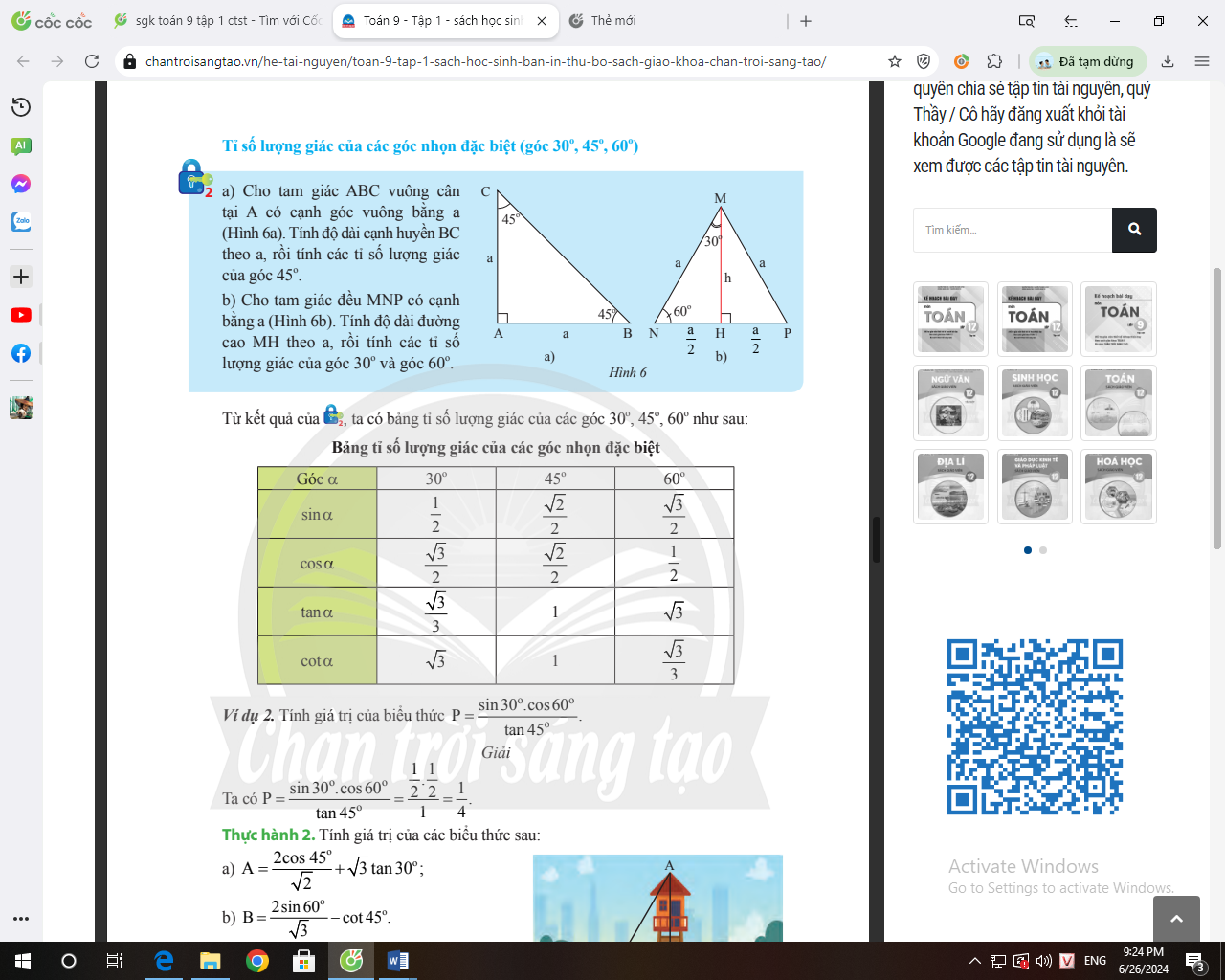 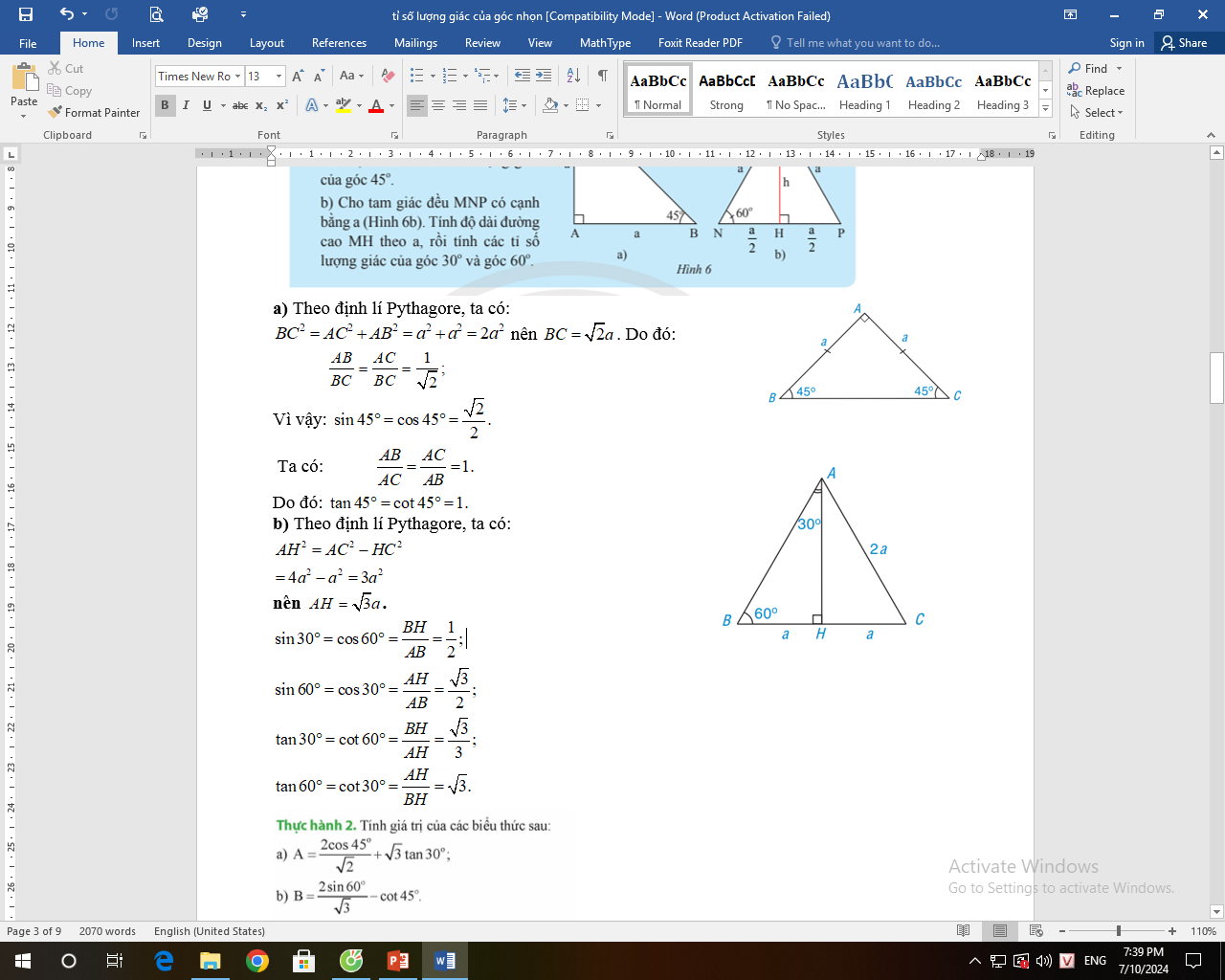 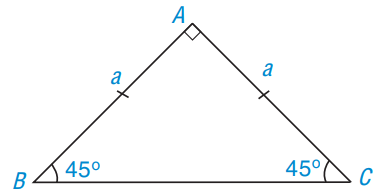 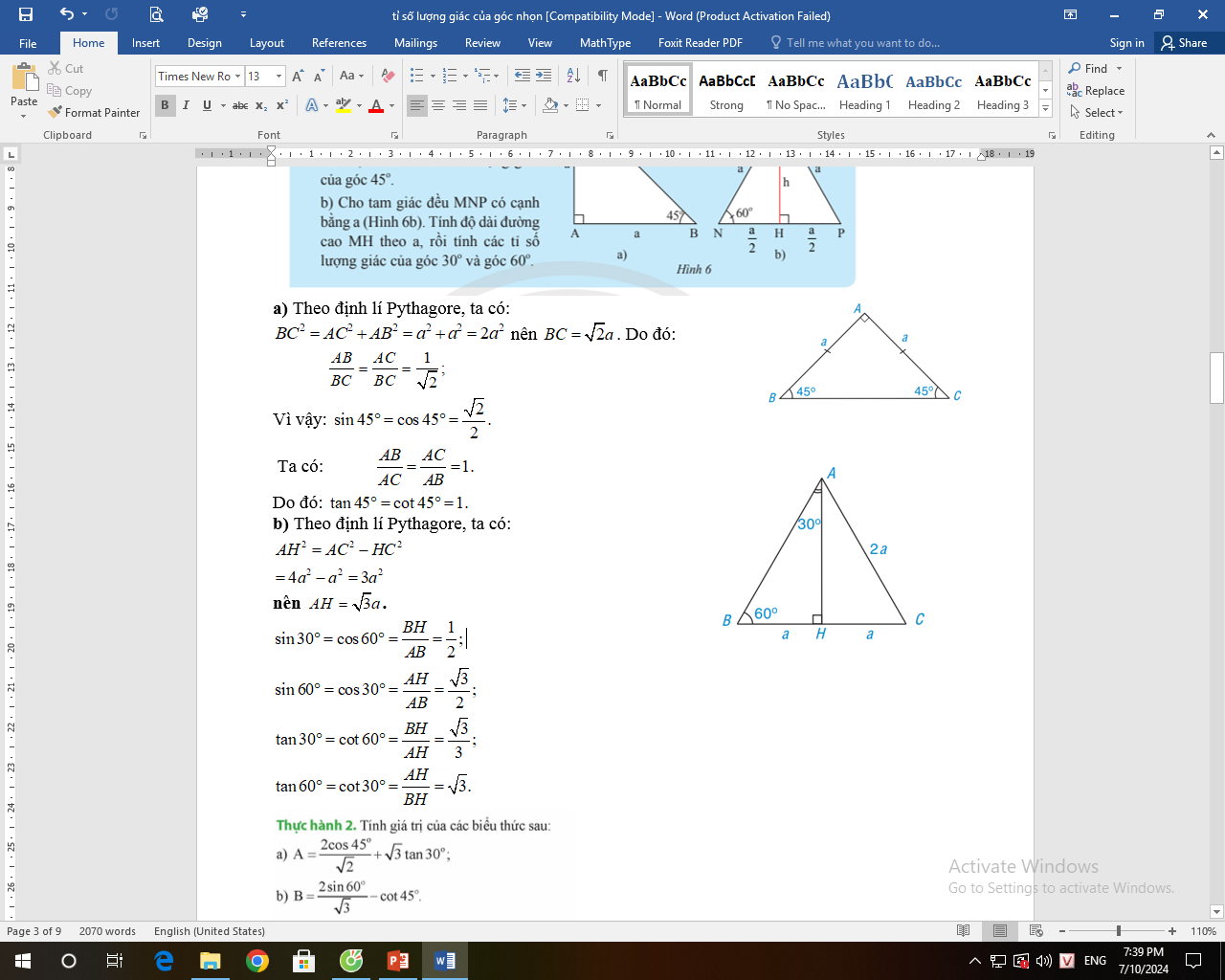 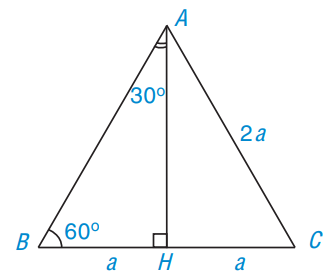 2. Tỉ số lượng giác của các góc đặc biệt
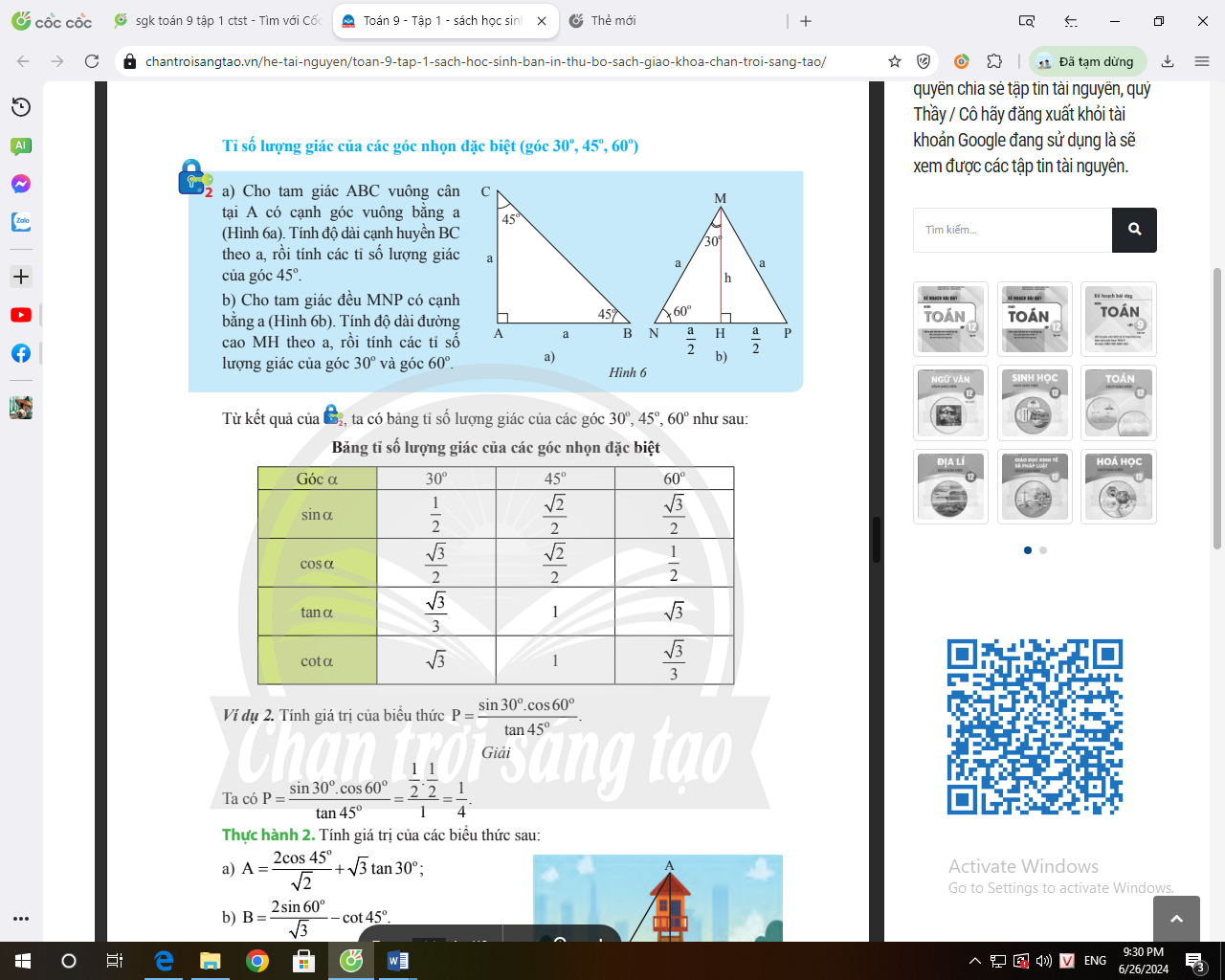 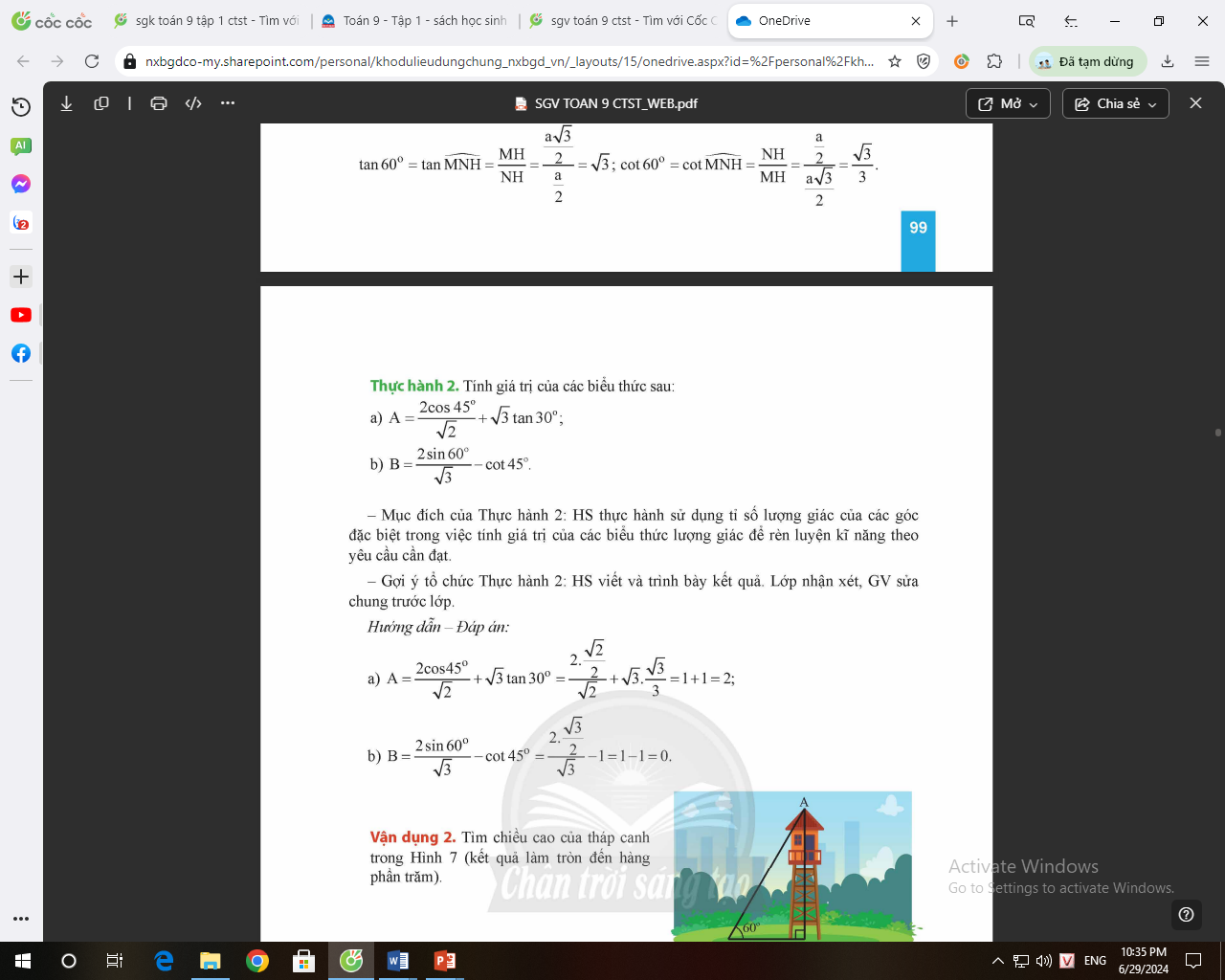 Bài giải
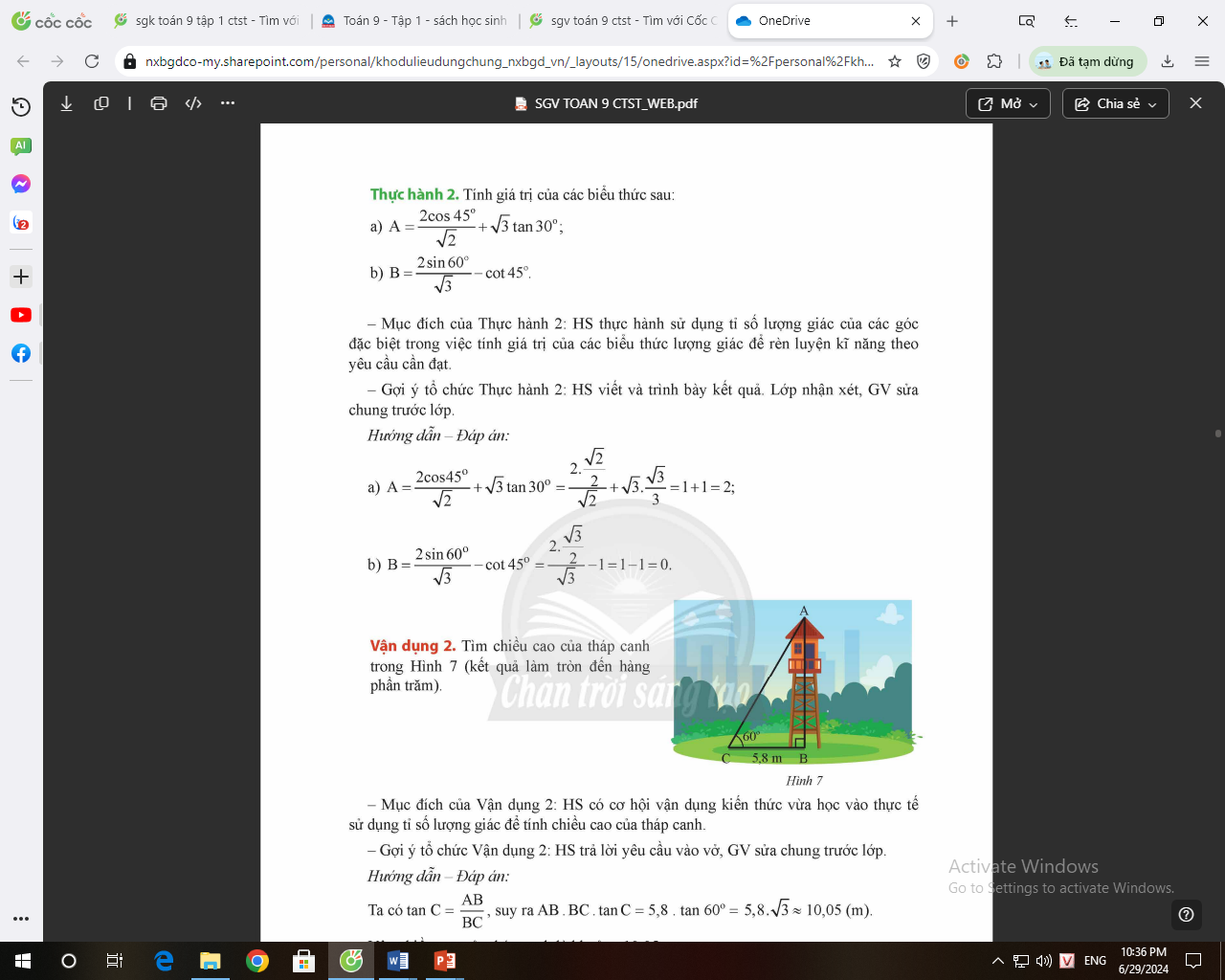 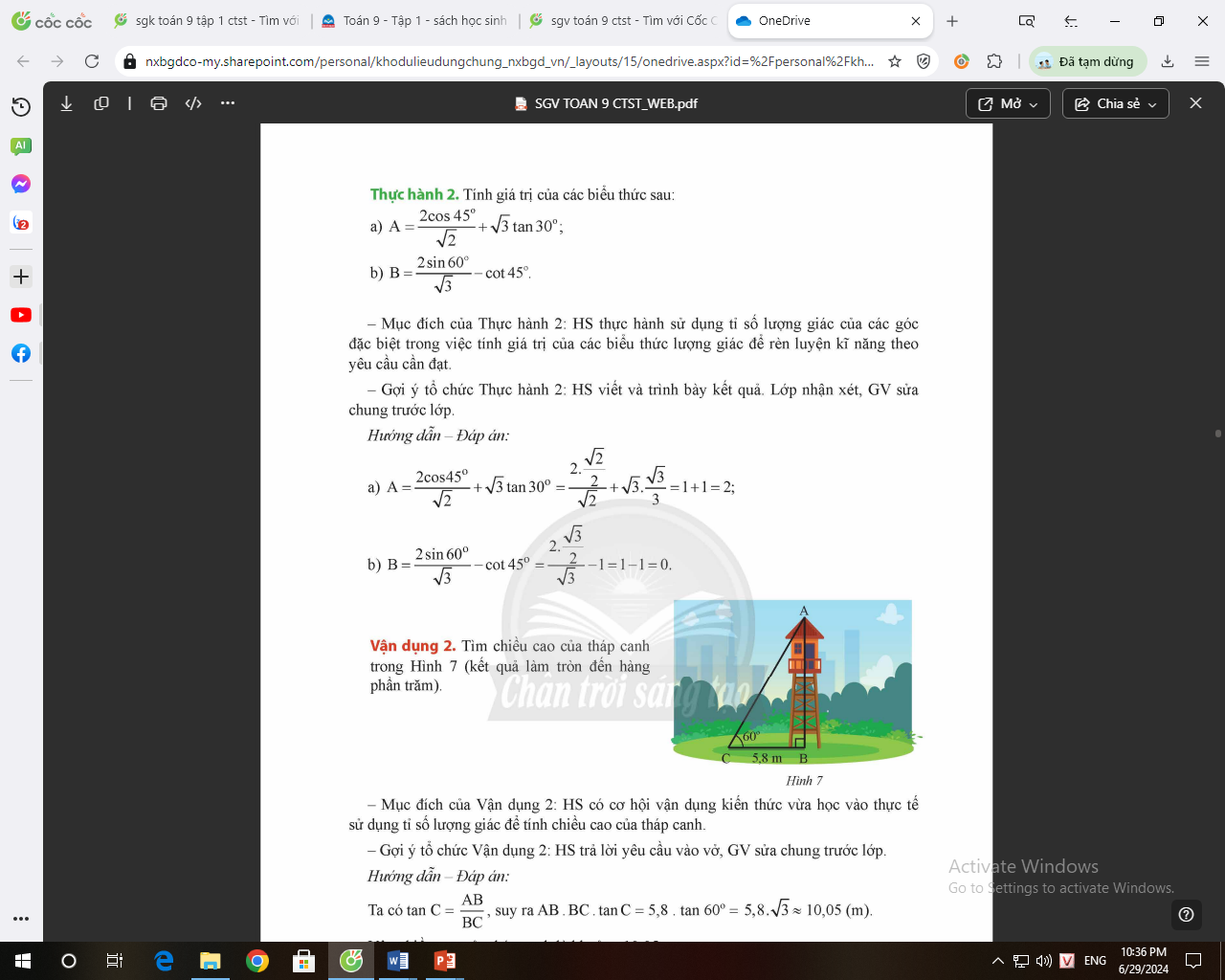 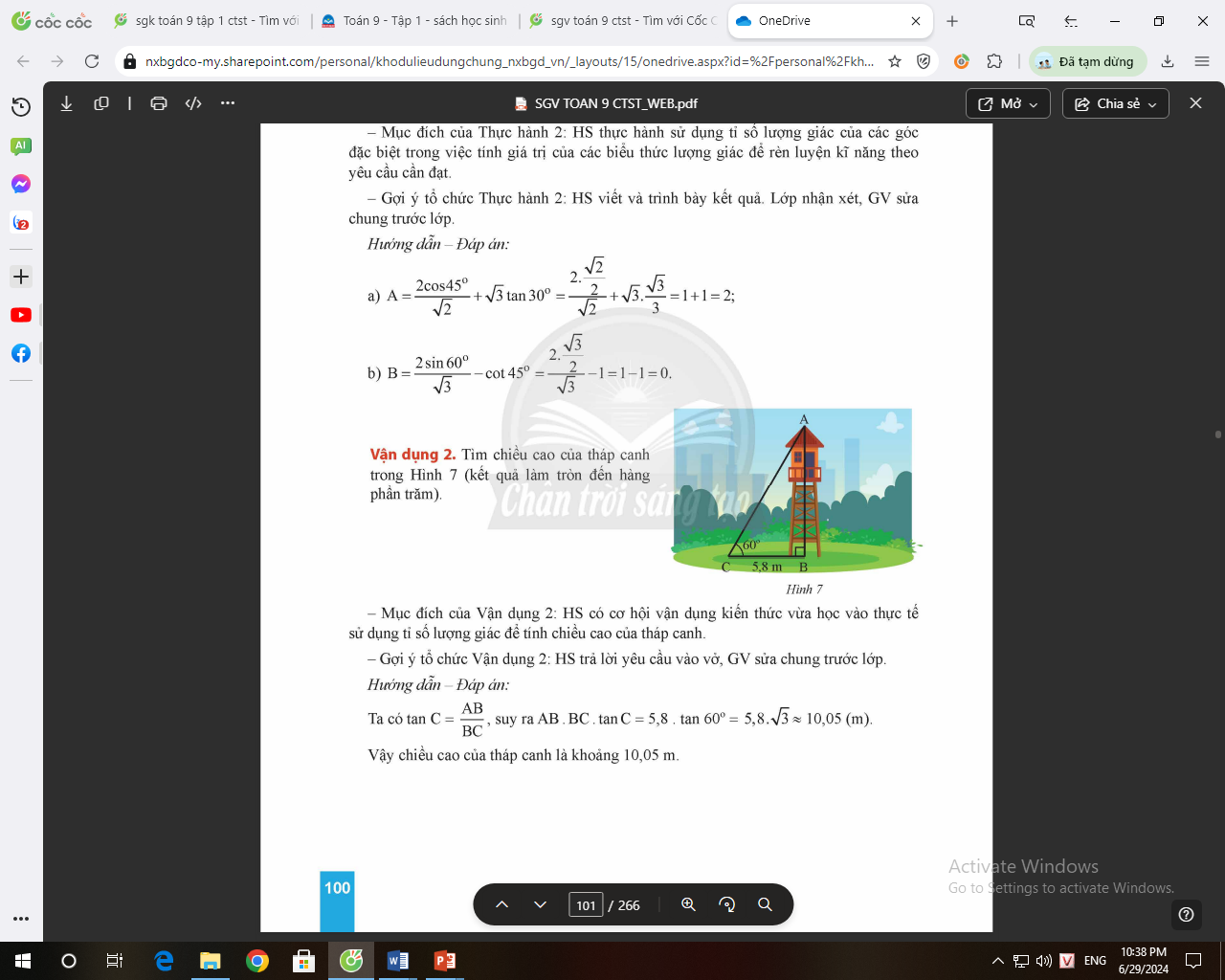 3.Tỉ số lượng giác của hai góc phụ nhau
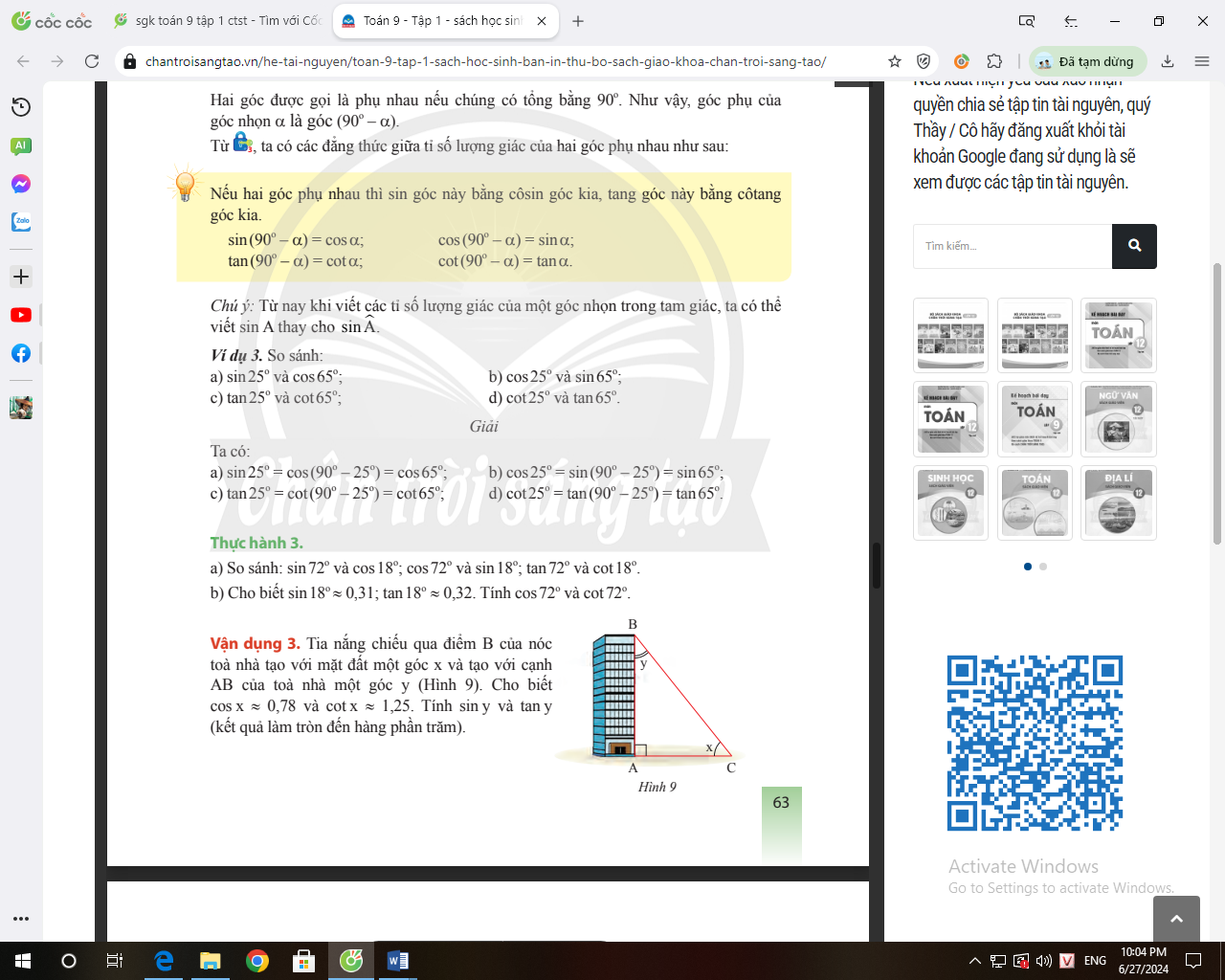 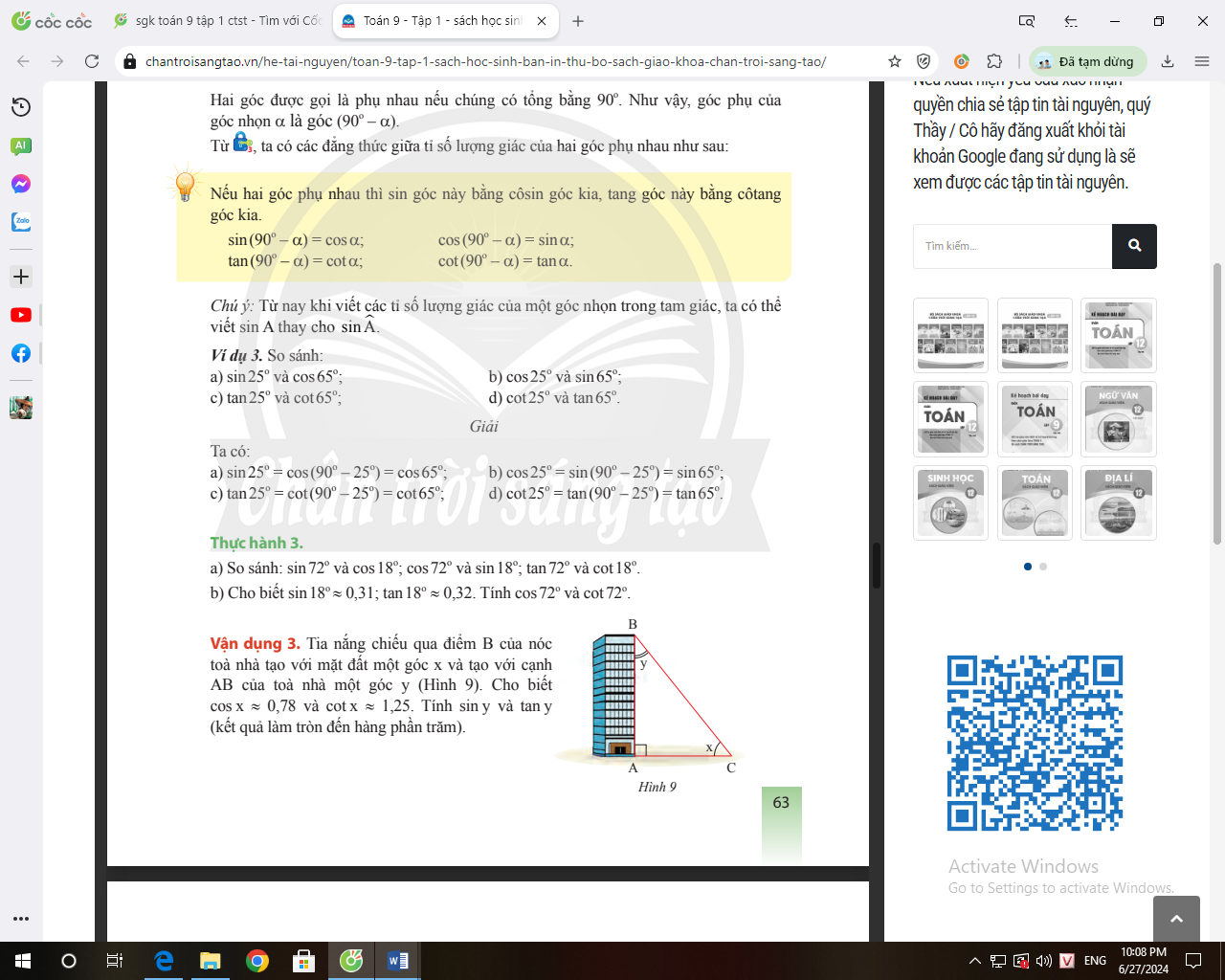 Giải:
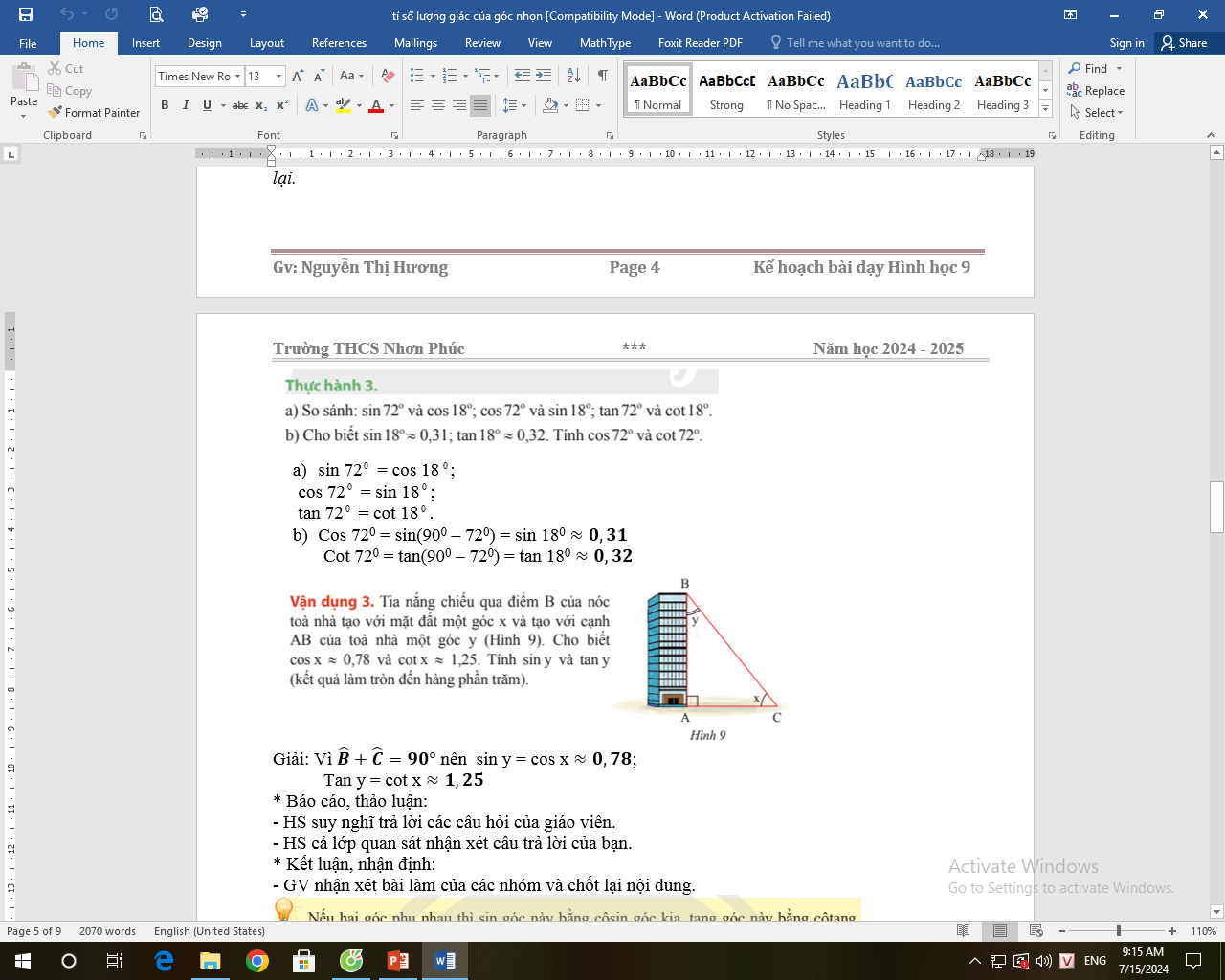 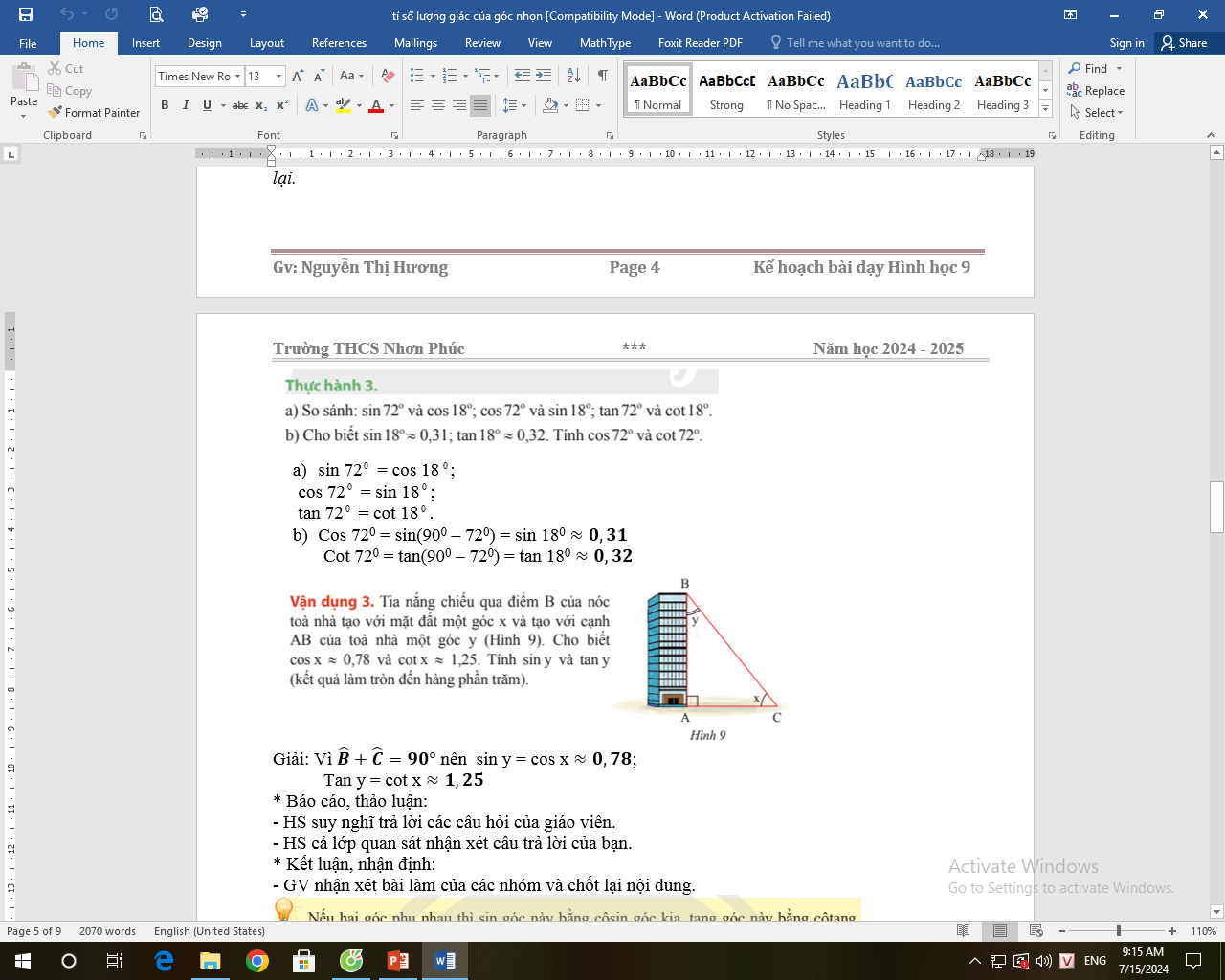 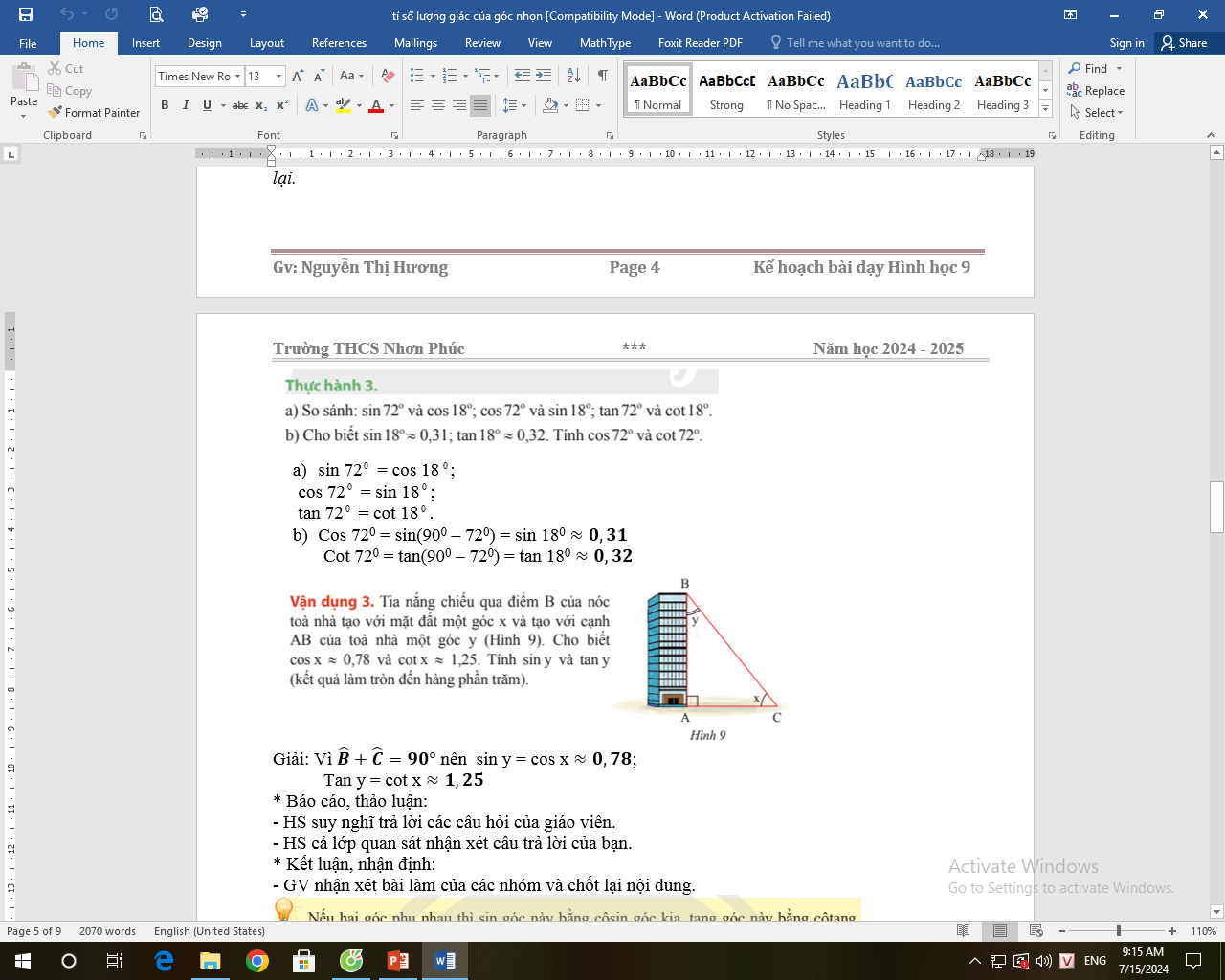 4. Sử dụng máy tính cầm tay tính tỉ số lượng giác của một góc nhọn
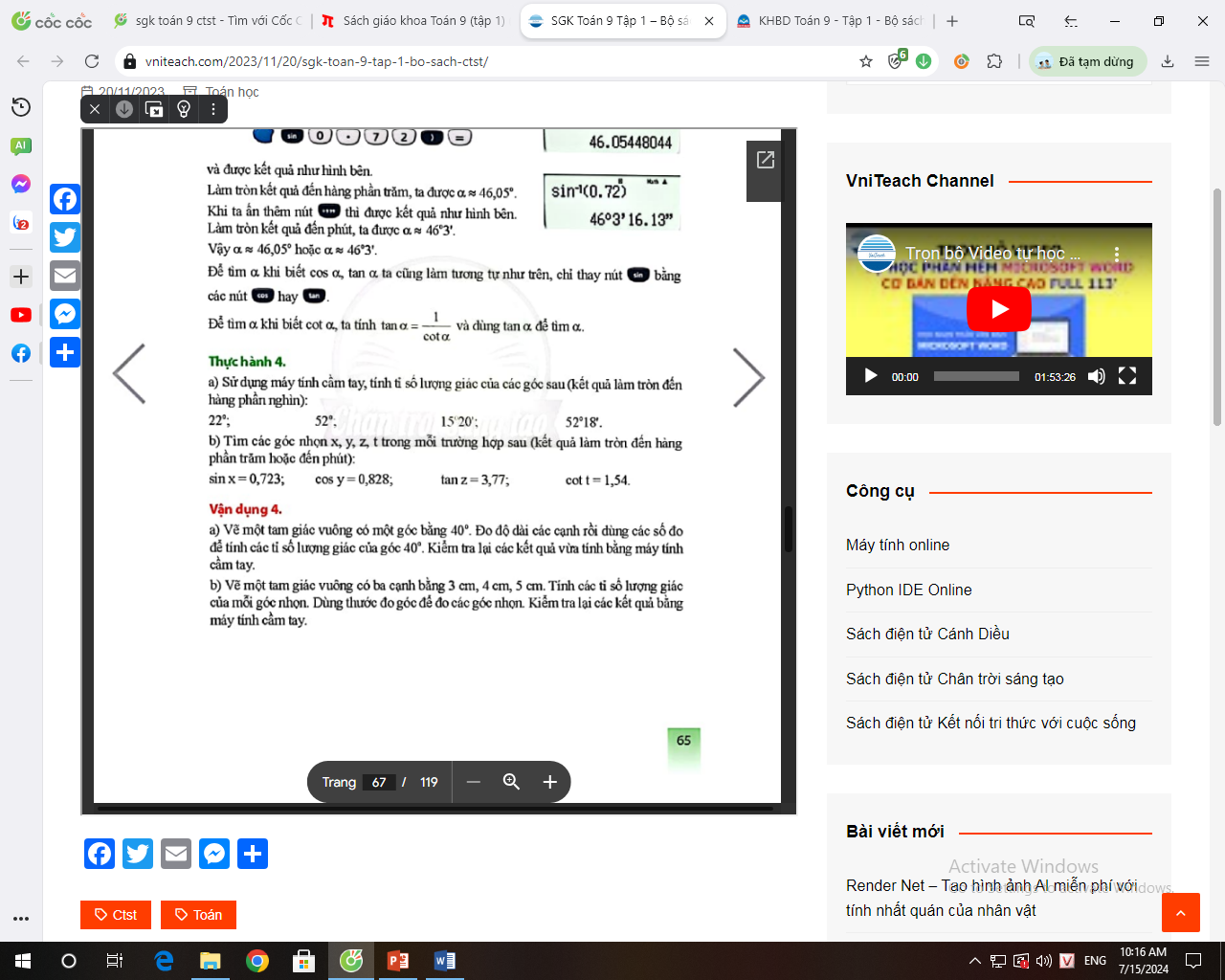 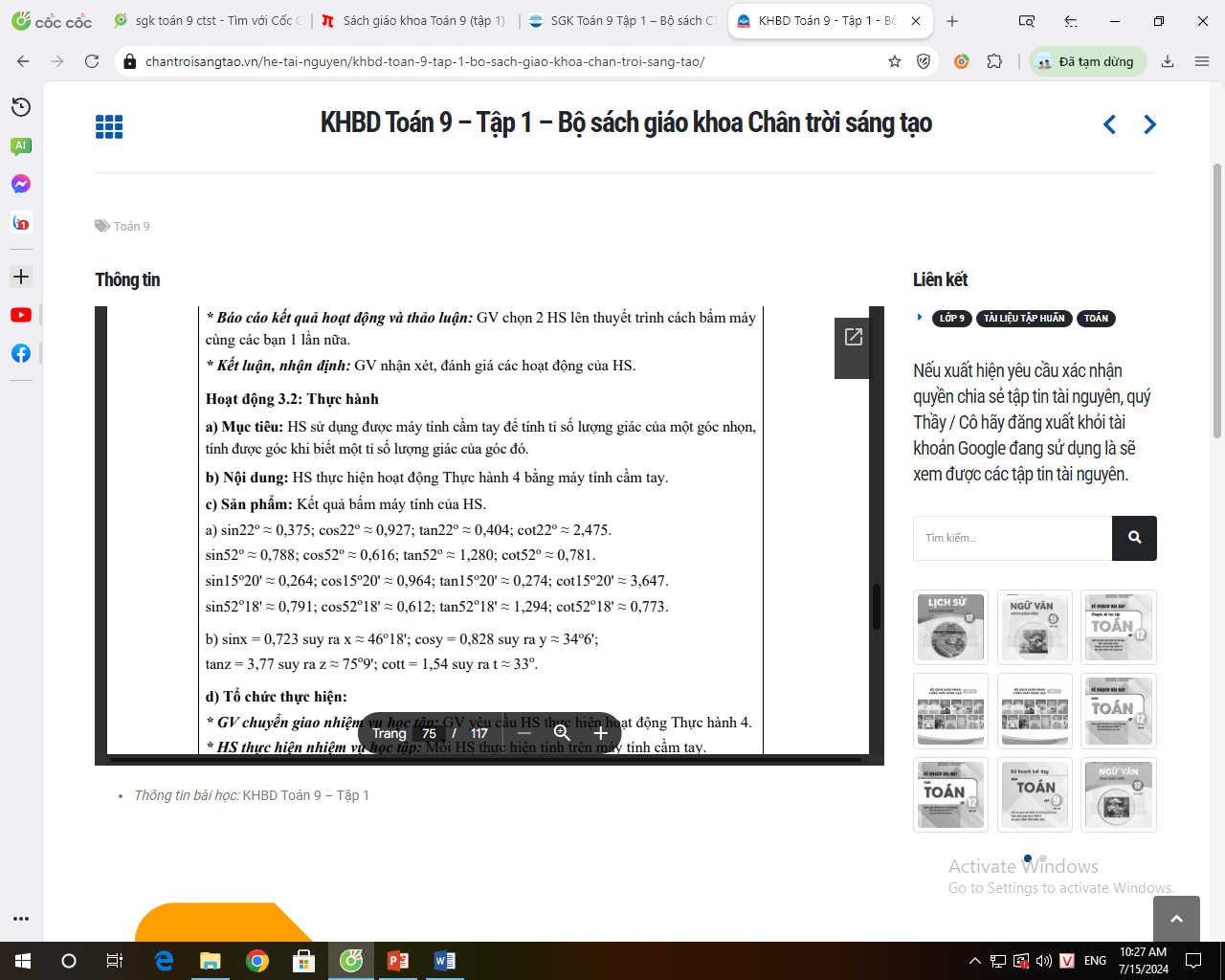 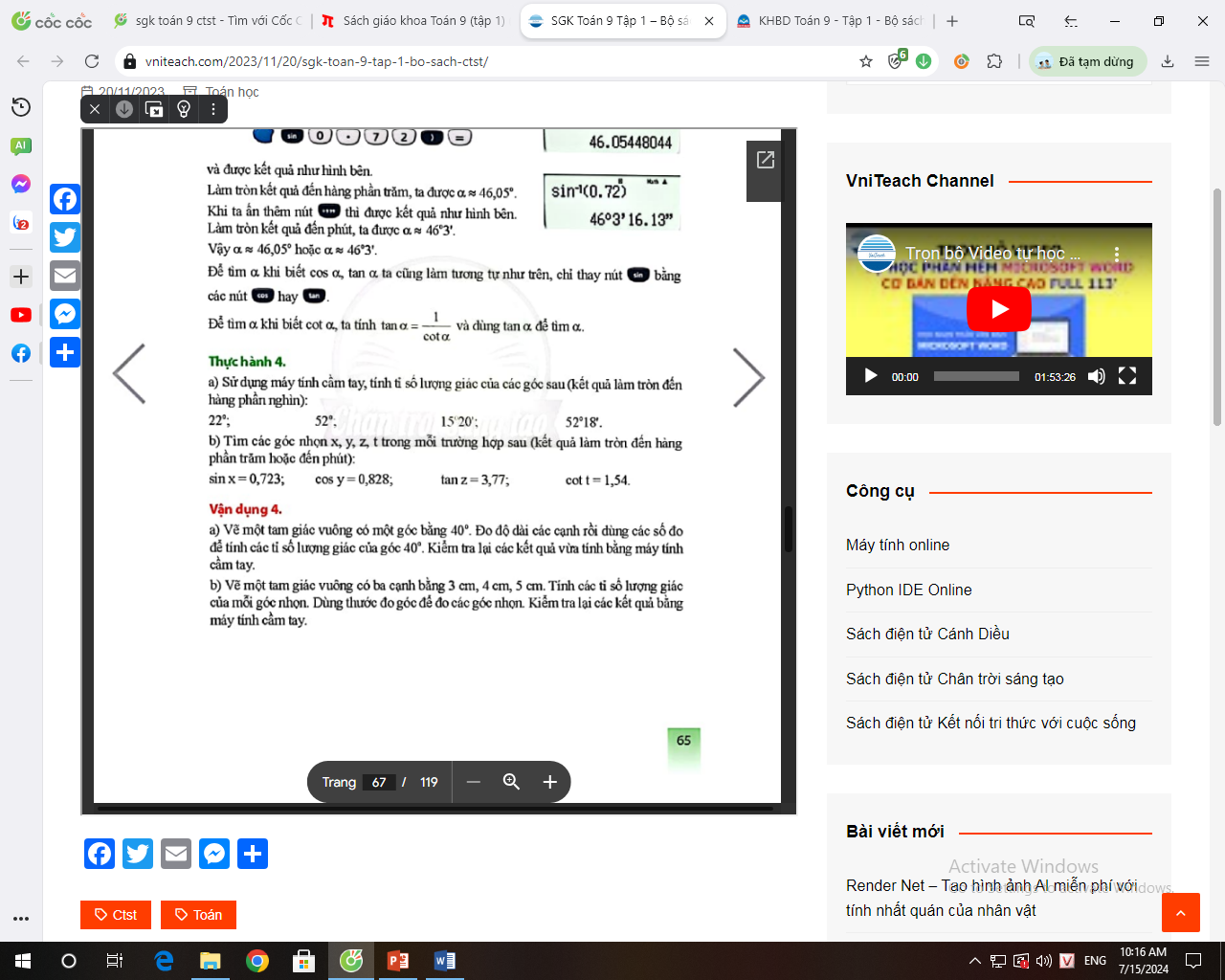 Giải
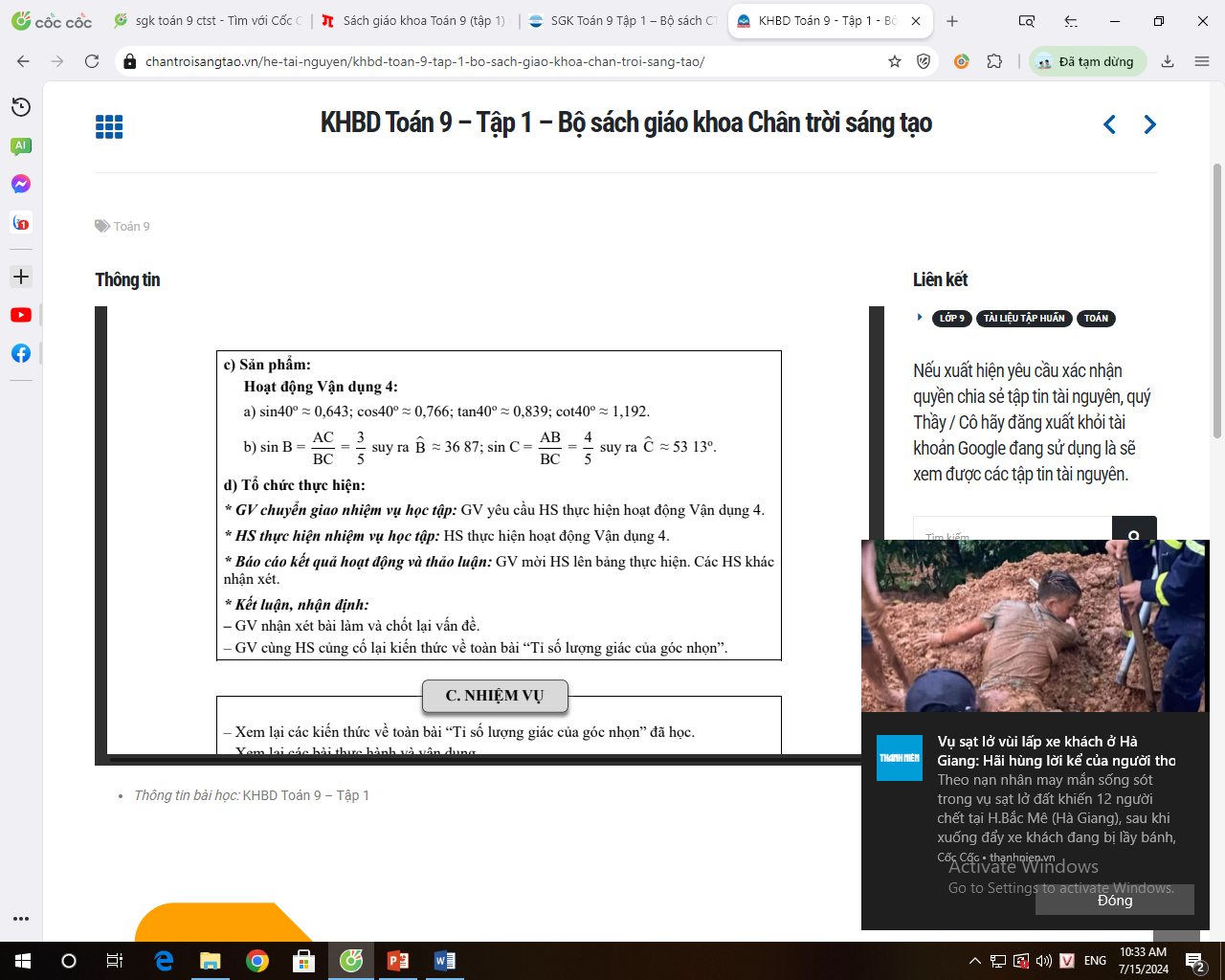 Hoạt động 3: Luyện tập
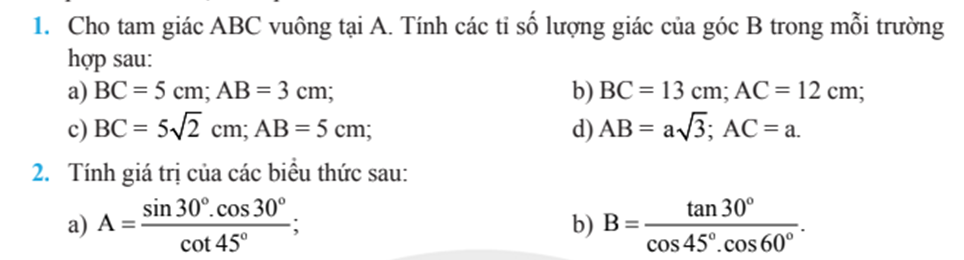 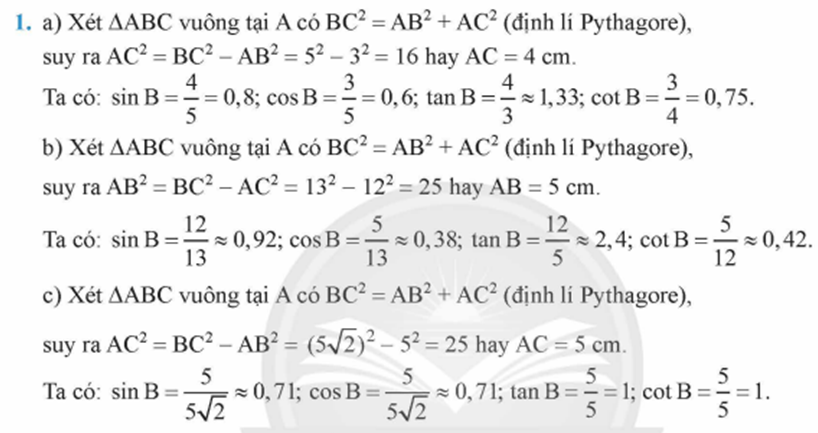 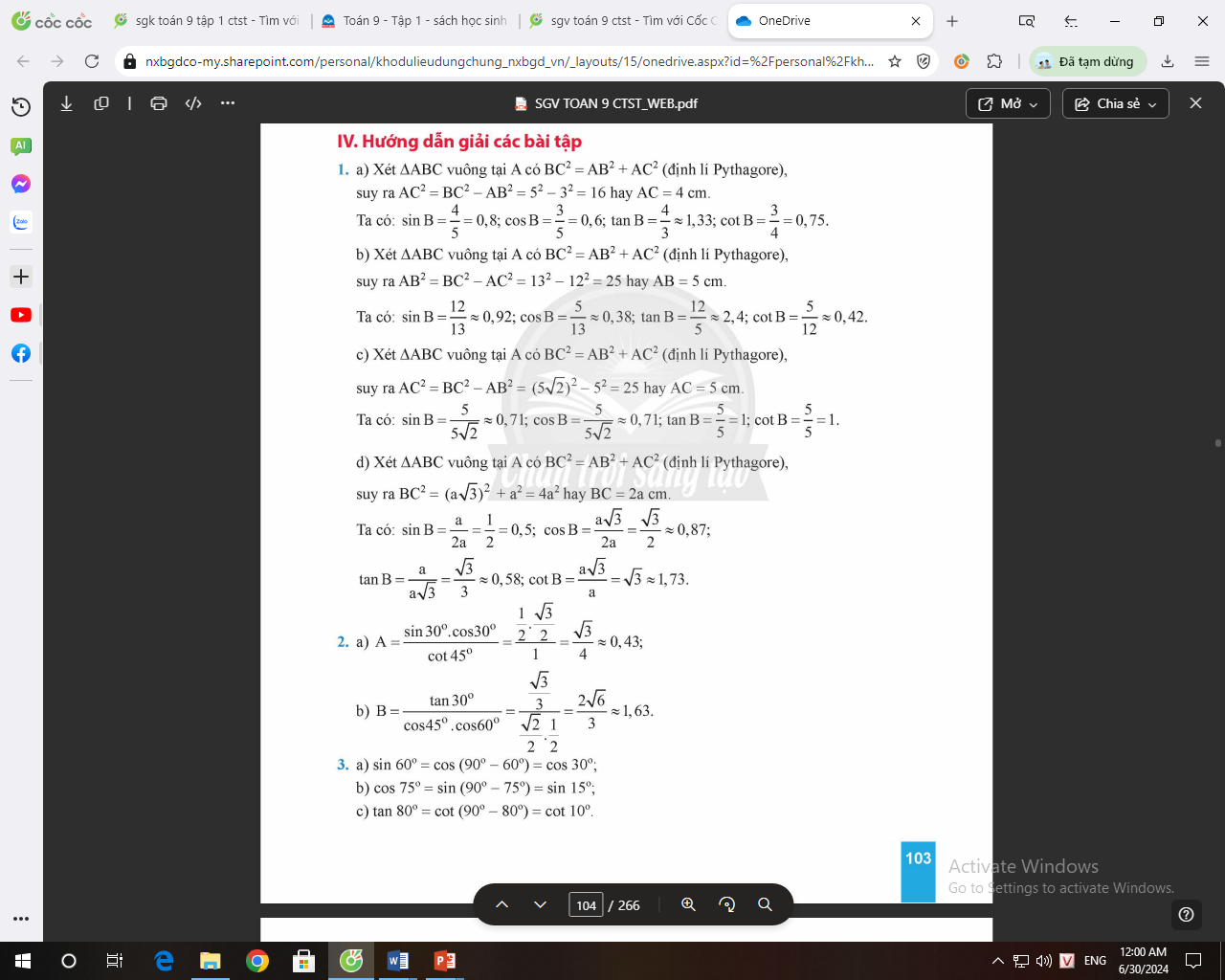 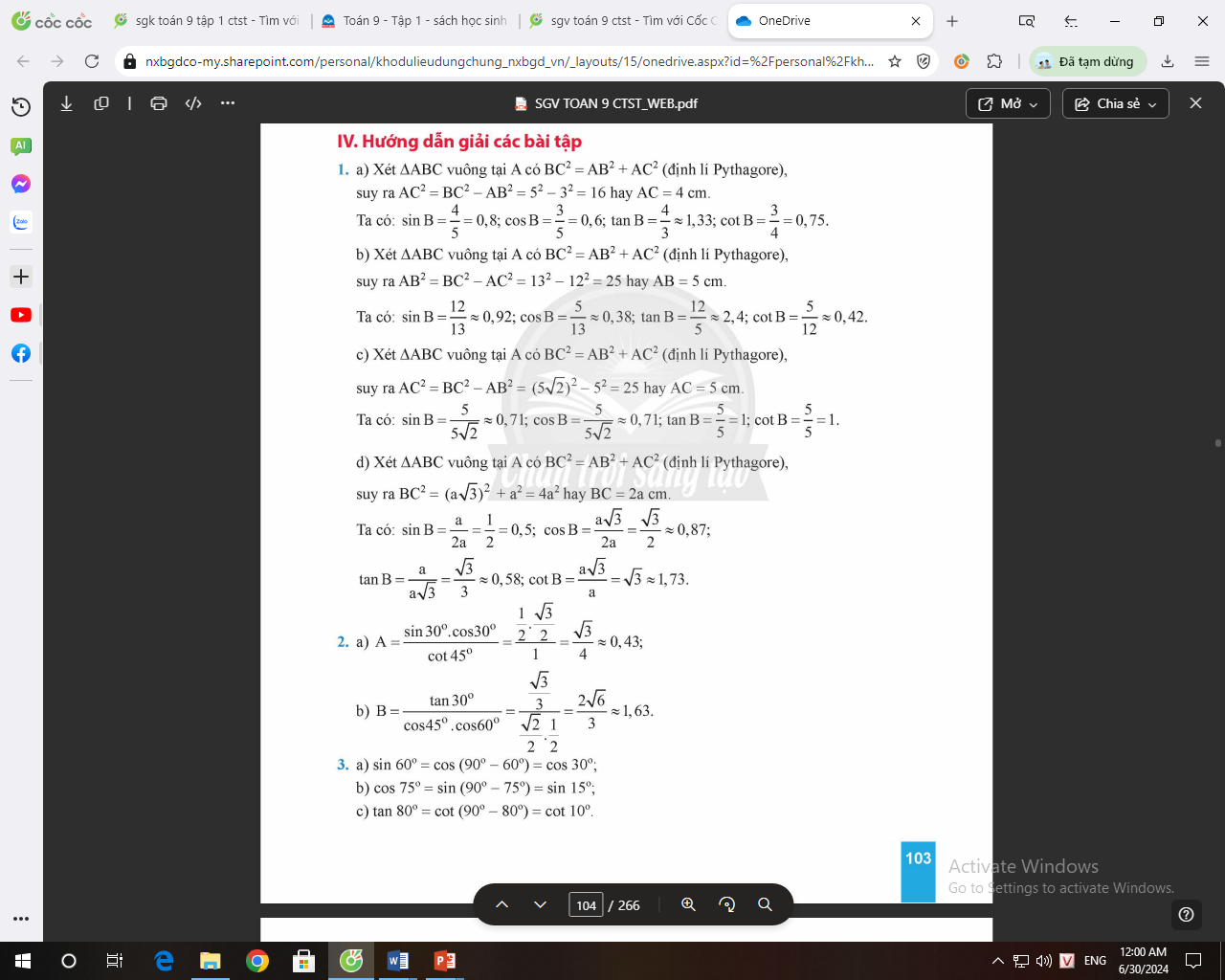 Phiếu học tập:
Câu 1. Cho tam giác ABC vuông tại A, hệ thức nào không đúng:
A. sinB = cosC      B. sin2B + cos2B = 1        C. cosB = sin(90o-B)      D. sinC = cos(90o-B)
D
Câu 2. Biết sin = 0,1745 vậy số đo α là (làm tròn đến phút)
A.  100                         B.  1002’                       C . 1003’                     D. 1003’58”
Câu 3. Cho biết sin 750= 0,966 vậy cos150 là:
A. 0,966                         B. 0,965                          C.  0,96                   	d. 0,97
C
A
Câu 4. Câu nào sau đây sai : 
A. sin 720 < sin 270	   B. cos 720 < cos 270     C. tan 120 < tan 210         D. sin 480 = cos 420
A
A.  300     	B. 450        	 C. 900 			D. 600
A
Câu 6. Đẳng thức nào sau đây không đúng :
D
HOẠT ĐỘNG TÌM TÒI VÀ MỞ RỘNG
Bài tập: Một cột đèn cao 7m có bóng trên mặt đất dài 4m. Gần đó có một tòa nhà cao tầng có bóng trên mặt đất dài 80m (hình vẽ). Em hãy cho biết tòa nhà đó dài bao nhiêu tầng, biết rằng mỗi tầng cao 2m.
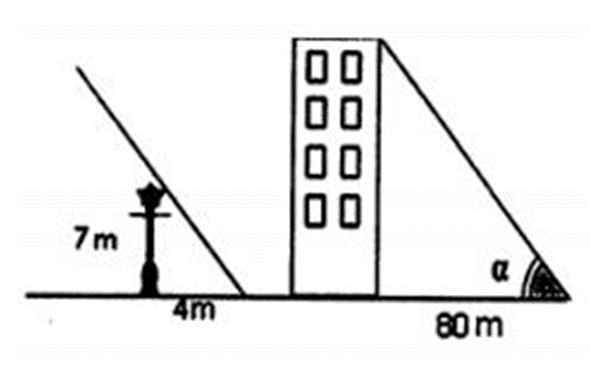  Hướng dẫn tự học ở nhà
Bài 1: Hãy sắp xếp các tỉ số lượng giác sau theo thứ tự từ nhỏ đến lớn:  Sin240 ;   Cos350;     Sin540;     Cos700;     Sin700
Bài 2: Đổi các tỉ số lượng sau đây thành tỉ số lượng giác của góc nhỏ hơn 45°: Sin 60°31´; Cos 75°12´; Cot 80°; Tan 57°30´; Sin 69°21´; Cot 72°25´
Tài liệu được chia sẻ bởi Website VnTeach.Com
https://www.vnteach.com